Figure 3. The three Dnmt families of mammals. (a) Dnmt1 was described earlier. Dnmt2 contains the full set of ...
Hum Mol Genet, Volume 9, Issue 16, 1 October 2000, Pages 2395–2402, https://doi.org/10.1093/hmg/9.16.2395
The content of this slide may be subject to copyright: please see the slide notes for details.
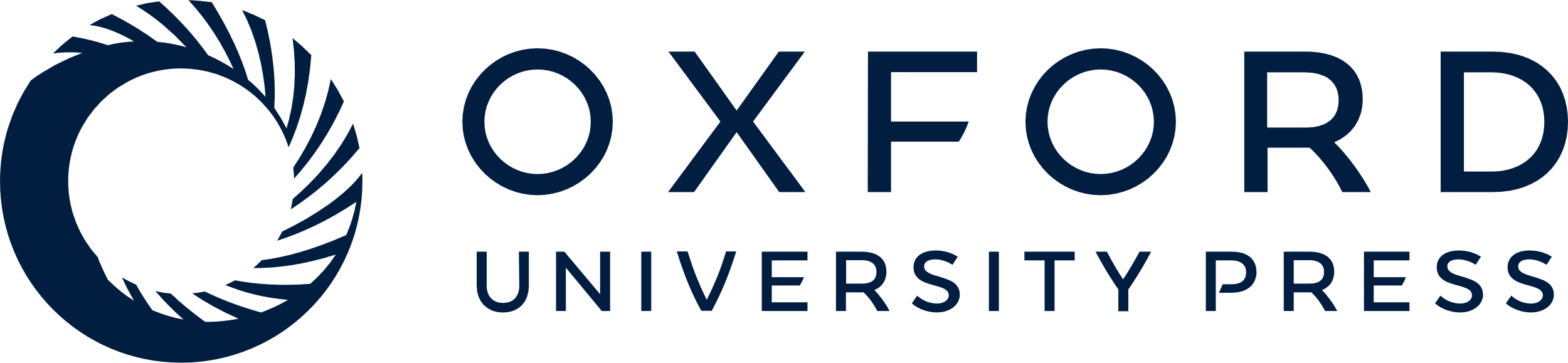 [Speaker Notes: Figure 3. The three Dnmt families of mammals. (a) Dnmt1 was described earlier. Dnmt2 contains the full set of sequence motifs that are almost invariably diagnostic of DNA cytosine-methyltransferases but has not been shown to have transmethylase activity by biochemical or genetic tests. It also lacks the N-terminal domain characteristic of eukaryotic DNA cytosine-methyltransferases. The N-terminal regions of Dnmt3A and Dnmt3B are highly divergent on the N-terminal side of the Cys-rich region but in their C-terminal regions are more closely related to the multispecific DNA methyltransferases encoded by phages of the Bacillus species than to the Dnmt1 or Dnmt2 families. Dnmt3L lacks canonical DNA cytosine-methyltransferase motifs but is otherwise closely related to the C-terminal domain of Dnmt3A and Dnmt3B. (b) ClustalW analysis of DNA cytosine-methyltransferases from bacteria, fungi, plants and metazoa. The Dnmt1, Dnmt2 and Dnmt3 families can all be seen to be no more closely related to each other than to the bacterial restriction methyltransferases, which implies a radiation of DNA methyltransferases prior to or early in the evolution of eukaryotes. The regions of the proteins spanning motifs I and VI were compared to avoid unreasonable penalties arising from the variable spacing between the more C-terminal motifs. All upper case gene names indicate human proteins. X, Xenopus laevis; At, Arabidopsis thaliana;Dm, Drosophila melanogaster. Masc1 and Masc2 are from the fungus Ascobolus immersus, and pmt1p from Schizosaccharomyces pombe. M.SPR and M.φ3T are encoded by phages that infect Bacillus species (20). (c) Sequence comparison of the Cys-rich regions characteristic of metazoan DNA methyltransferases. Enzymes known to be active DNA methyltransferases are highlighted in red. The Cys-rich region contains 8± Cys residues within a tract of ∼40 amino acids. The function is not known. The C.elegans protein CE24669 and the D.melanogaster protein DCG11033 contain domains closely related to the Cys-rich domain of DNMT1 and of methylated DNA binding protein-1 (MDB1), but these organisms do not have m5C in their genomes; the domain is therefore unlikely to be involved in a methylation-dependent process. The divergent promoters of the autoimmune regulator (AIRE) and DNMT3L genes are separated by only 5 kb on chromosome 21. Dr, Danio rerio; Ce, C.elegans. Other prefixes are as in (b).


Unless provided in the caption above, the following copyright applies to the content of this slide:]